Research & Citizen Insight
Strategy, Insight & Engagement
Essex County Council
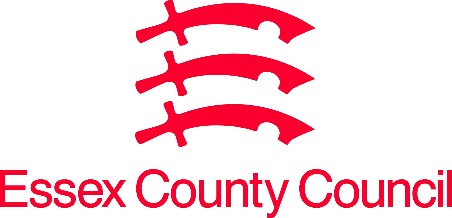 “I don’t think there’s ever going to be a ‘normal’      as we knew it"
A summary of key themes

Interviews with Essex residents about their attitudes and experiences during the COVID-19 pandemic

Sept 2020
Version 1.0
The 2019 English Indices of Deprivation
ESSEX
2019
Introduction
Introduction
This research aimed to track resident attitudes and experiences during the COVID-19 pandemic to: 
Explore how different types of residents and households were impacted.
Understand what day to day life was like for different types of households.
Record how experiences and attitudes changed over the lockdown period and beyond.
The insight was obtained through a series of video/telephone interviews (mostly via Teams) with fifteen Essex residents recruited from respondents to the Essex Residents survey 2020 who volunteered to take part in further research.
Research areas
This summary paper is supported by a release of a suite of specialist topic reports that explore these themes: 
Response to the coronavirus situation and the impact on day-to-day life
Employment ​and Finance
Families with children
Health and wellbeing​
Neighbourliness, community and volunteering

Caveat: There are some gaps in the demographic or characteristics of our participants, e.g. people working full-time in their place of work, or small organisation
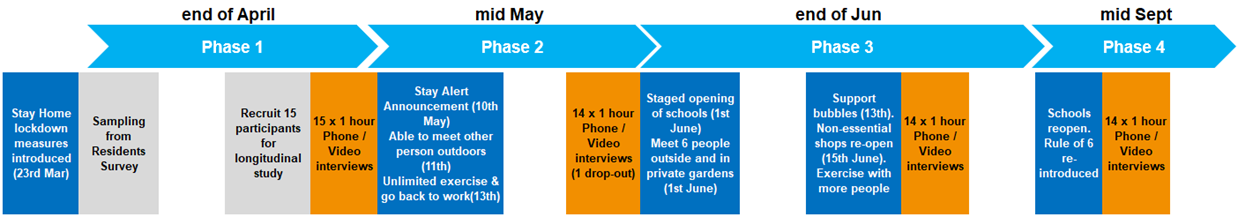 Sample: Who are our interviewees?
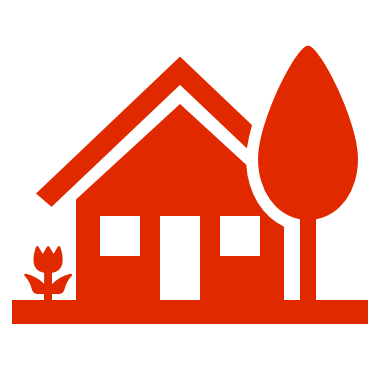 at least one from
 each district 
(except Harlow and Tendring)
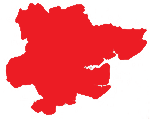 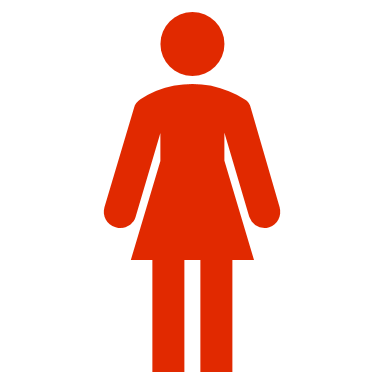 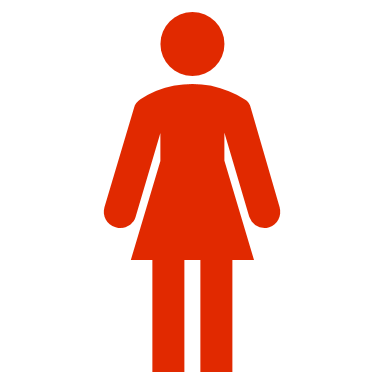 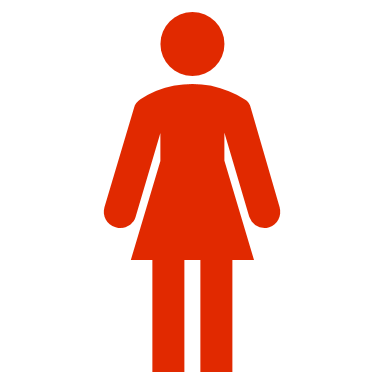 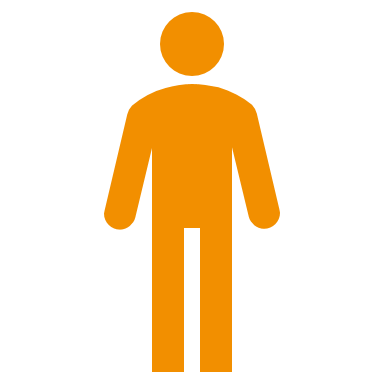 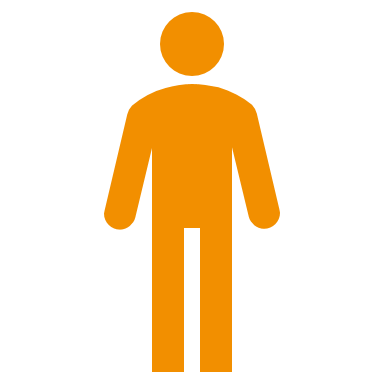 All but one are homeowners
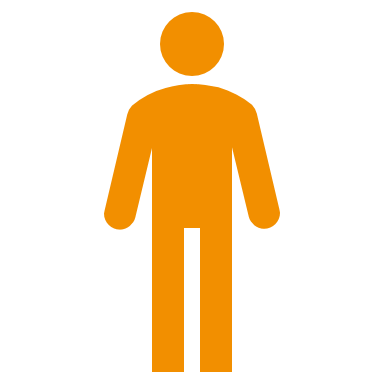 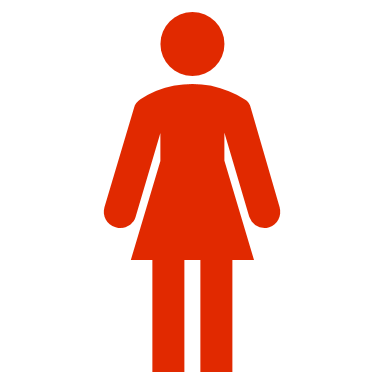 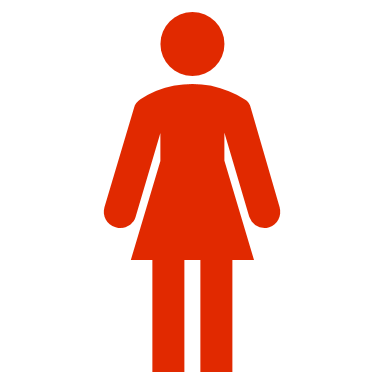 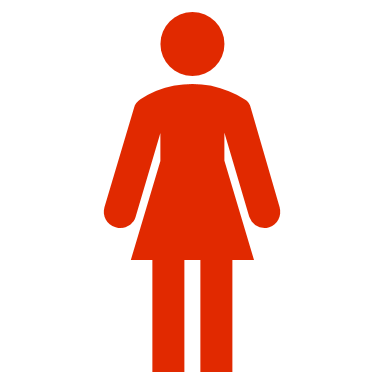 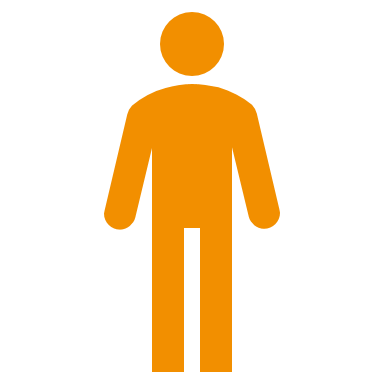 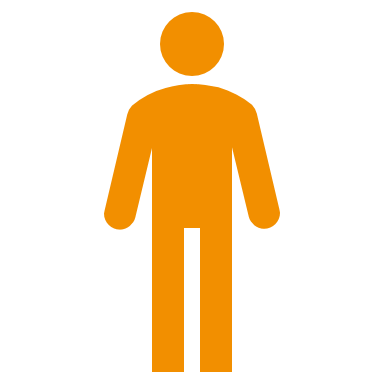 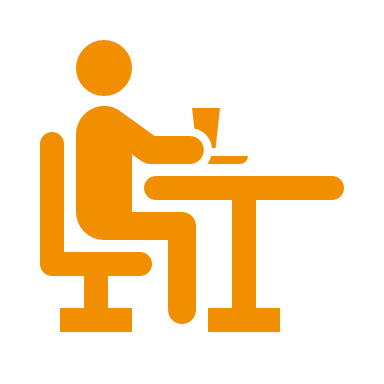 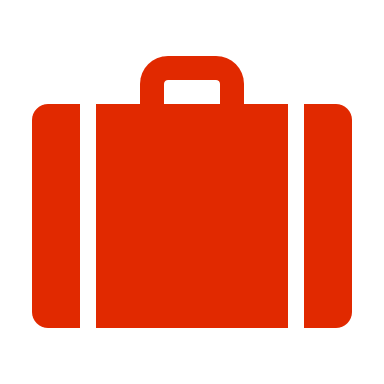 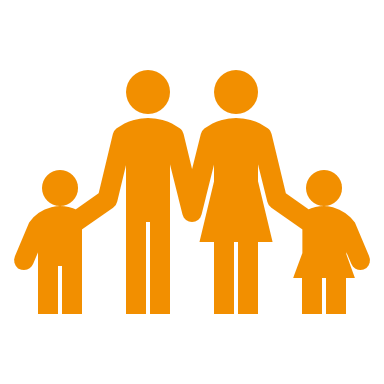 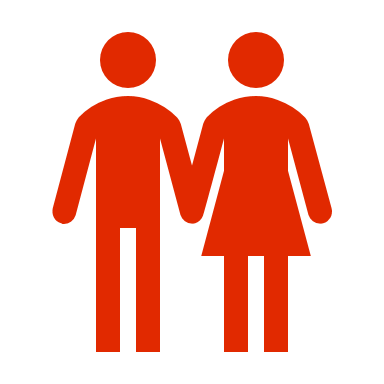 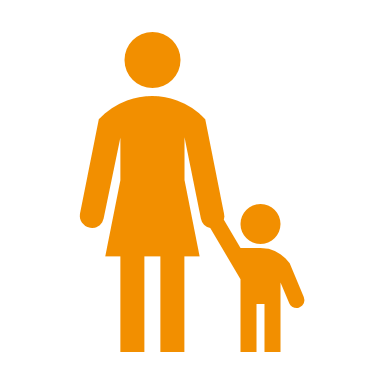 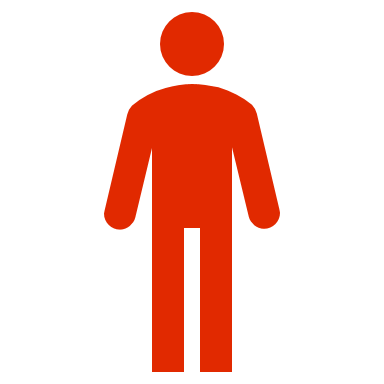 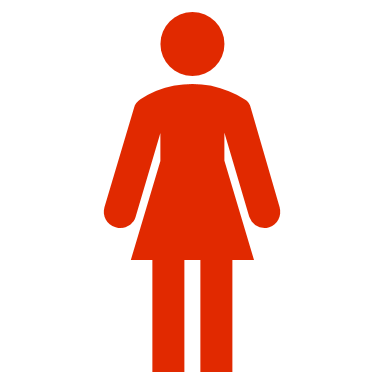 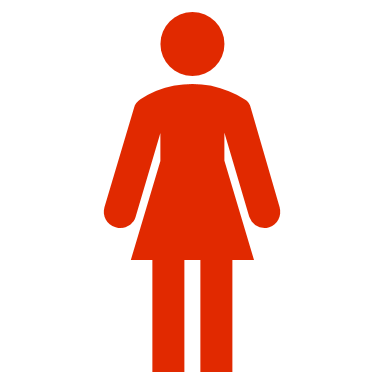 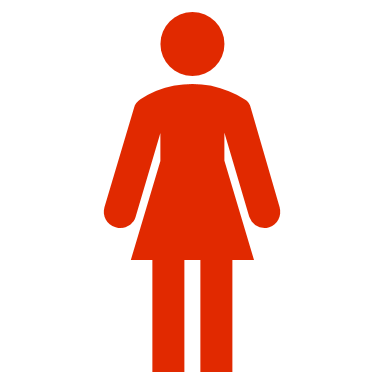 15 participants
6
9
3
2
8
2
working & retired
households with children
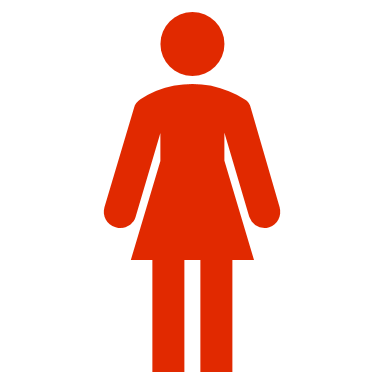 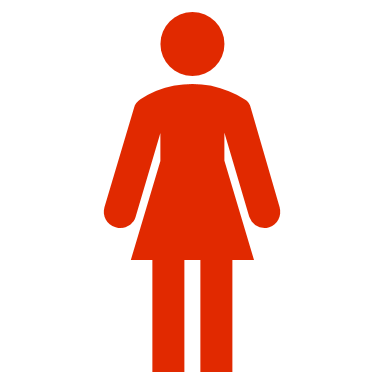 households without children
11 women & 5 men
A range of ages
A range of ages
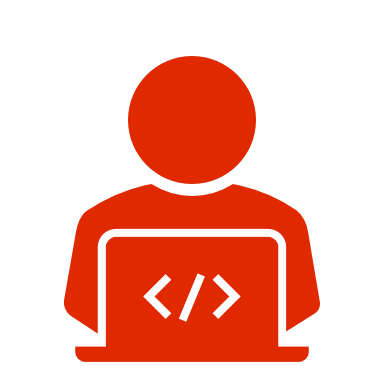 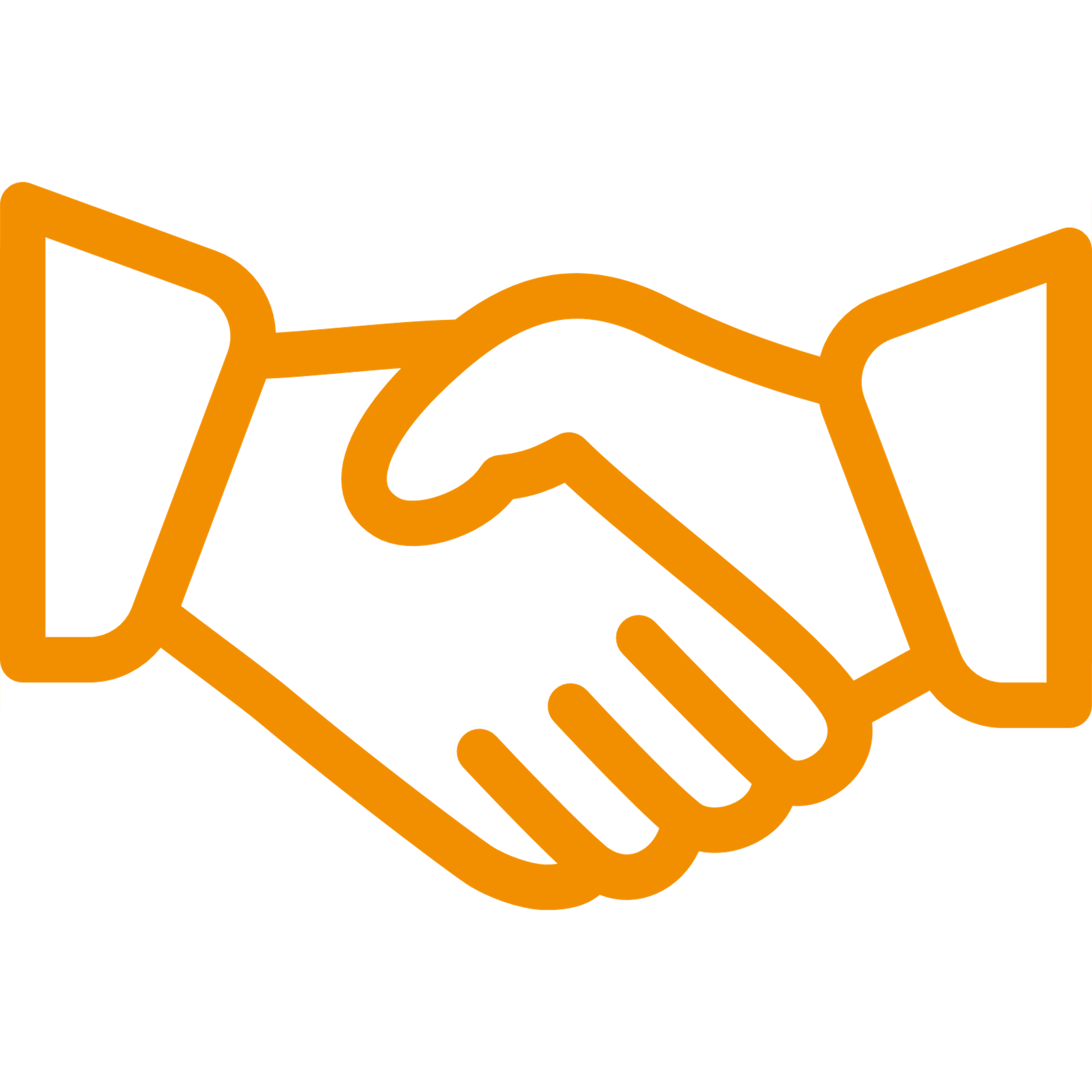 4
5
employed & self-employed
Headline Findings
1. All in our sample have been managing well during this period due to several key ‘protective factors’.
Strong support networks
Comfortable living environment
Stable financial situation
Having adequate space at home and access to technology are also factors which may have contributed to a more positive lockdown experience.
2.  Despite this, some groups have found lockdown easier than others. Retired people are generally thriving, whereas the self-employed or those balancing work and childcare have more challenges to navigate.

Some self-employed have concerns around their finances and are conscious of the unpredictability of their situation.
The main challenge for parents is balancing childcare, schoolwork and employment, with some also caring for other family members.
While parents are valuing the extra family time, it is still an intense situation for some.

3.   Parents' main concerns are for the safety and emotional wellbeing of their children.

In particular, they are worried about the impact of reduced social contact with family and friends, which some suggest has led to changes in behaviour of younger children.

4.   A number of positive impacts and opportunities have arisen from lockdown.

Many feel the situation has had a positive impact on their local area, in terms of both an increased sense of neighbourliness and community, and environmental benefits (e.g. reduced traffic congestion, seeing more of nature).
Several participants are shopping more locally, and local businesses have expanded their offer to meet need and maintain business.
Many are using new technology, and older people in particular have adapted to this very well. Some are considering wider use of technology in work and business, enabling virtual meetings and thus increasing opportunities for remote working.
Some have been more physically active through use of digital channels, and there are opportunities to build on this.
Meet our participants
(All names have been changed.)
Our participants were carefully selected to represent different ages and circumstances… 
This is how they were experiencing the lockdown period.
(Photos are participants’ own or stock photos.)
Children <18 years at home
Employed
Self-employed
Retired
Personas
Personas
People are finding the experience of lockdown measures different depending on their individual circumstances.

We have identified 4 broad groups (personas):
Families with children
(5 households)
Employed
(5 households)
Self-employed
(4 households)
Retired
(6 households)
Children’s age dictates the type and amount of attention or support they need
Balancing childcare and work life is challenging
Working from home all or most of the time
Understanding employers and stable salaries
Some new work patterns or reduced hours
Full-time self-employed workers
Some with less work or hours impacting incomes
Futures rely on ongoing support & coming out of lockdown
Retired people with no dependent children at home
Adapting well to staying at home - keeping busy and active
Good support networks
Families with children
Key characteristics
Families are managing better than expected, but parents still need a break from their children. 
“We are not supposed to be with our children 24/7…it is so tough.”
Balancing work, childcare and schoolwork is a key challenge. For dual parents, one parent works reduced/ flexible hours, allowing the other to continue with work. 
Keeping busy with schoolwork, family activities, exercise and housework. Routine tends to be defined by the age of children, e.g. meal and sleep times. 
Home schooling experiences vary – some children work independently; others need more support. Parents unsure if they are supporting children adequately. 
Access to a laptop/PC and internet is crucial and more interactive activities from the school would be welcome.
Parents focus on keeping their children safe and face difficult decisions whether to send them back to school. 
“It's a lot more of a burden on us as parents. You want to try your best, but obviously you are not a teacher. My daughter needs a lot of support, which can be a bit difficult whilst having to work at the same time.”
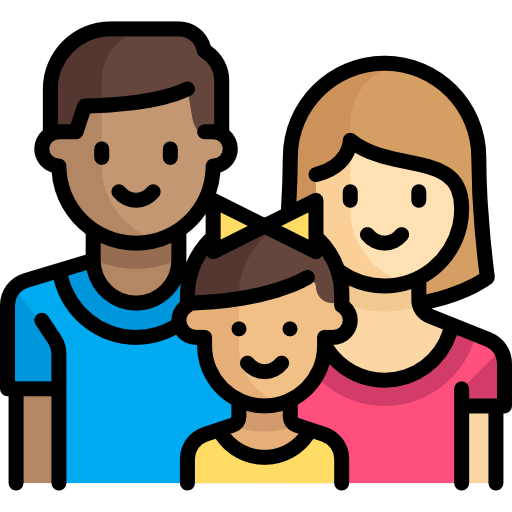 FAMILIES WITH CHILDREN
Working households with children of nursery to secondary school age, home schooling and enjoying more family time
What’s good/positive impacts?
More quality time together, family mealtimes, playing in the garden and children learning new skills, such as baking. 

What are they missing the most?
Socialising with friends and family, activities outside the home and the structure of school. Parents miss some time for themselves.

Fears/concerns?
Ensuring children’s continued learning and supporting them, returning to school, transition to new settings in September, how much to share with children about the virus.
Employed
Key characteristics
Stable salaries - nobody seeing a reduction in hours
Increase in disposable income for most
Changes in work patterns, increased working from home 
Initial issues with access to work technology
Employers understanding of work, health and homelife balance 
Employees feeling supported
Employers' practices are in line with government guidance
“My boss wonderfully has said ‘We don't need you in, you can work from home’... I’m feeling grateful for my boss.”
Making more use of new technologies to stay connected work colleagues
Finding alternatives to keep fit routines including using online resources & increased walking & cycling
Not formally volunteering but helping family, friends & neighbours
“Funny we have become closer & more supportive with each other [at work] since this happened, it has been lovely.”
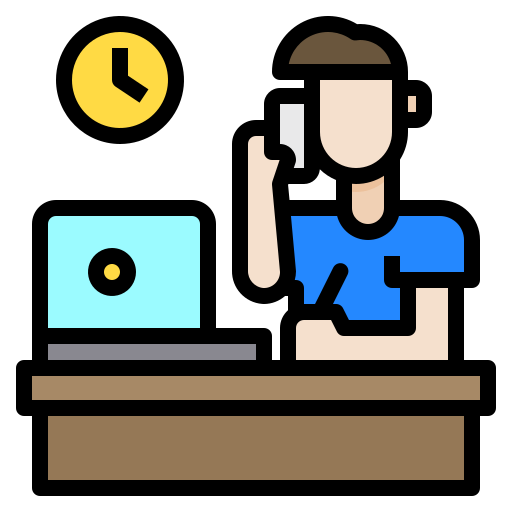 EMPLOYED
Part-time and full-time workers, working from home all or most of the time, in steady employment for large organisations, including the public sector.
What’s good/positive impacts?
Some have felt that local businesses have been very innovative in extending their offer, many are cooking from scratch, making time for people, appreciating the community spirit and positive environment impact. 

What are they missing the most?
Family members and social activities - Sister, Son, walking and listening to podcasts, watching sport and eating out

Fears/concerns?  
Immediate family’s health needs, partner's job stability
Self-Employed
Key characteristics
Full-time self-employed workers in different job sectors
Most are sole traders without any employees
Most can continue to work, with fewer customers or hours for some
Reduced income for those with fewer hours or customers
Some accessing furlough, mortgage break or making pension choices to enable them to manage financially in the short-term
Many have concerns about the future, job security and sustainability
Some are managing risks by planning ahead and finding alternative solutions 
“Because my business had been shut down that week, I was quite in a mess and I think it was lack of control of knowing what was going on.”

Very active; cycling, virtual running, long walks
Most doing voluntary or community work for many years
“No one could comprehend really, the full extent of it.”
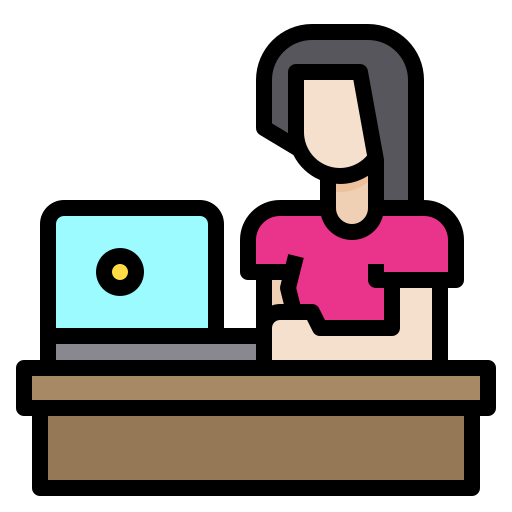 SELF-EMPLOYED
Full-time self-employed workers with uncertain futures. Most able to continue to work; some with reduced work or hours.
What’s good/positive impacts?
Increased community spirit; more free time, being more appreciative of what they have and of other people. Some are enjoying the positive changes to the environment and the freedom to enjoy it.

What are they missing the most?
Hairdressers, meeting friends at the pub

Fears/concerns?
Social interaction - Loneliness, lack of child’s social contact, school (child), elderly relatives living on their own, business survival
Retired
Key characteristics
Financially comfortable – increase in disposable income
Most are managing well, with good support networks 
Accessing food and essentials independently – many are using Click & Click and deliveries, while some are going into local shops, exercising caution (e.g. masks, gloves)
Most are used to spending time at home and are keeping busy with jobs in the home/garden, TV, arts/crafts, puzzles

“I think our age group are probably the least affected.”

Embracing new technology and having regular virtual contact with friends & family (e.g. Zoom, WhatsApp calls)
Keeping active by working around the house/garden, walking, or exercising at home to online classes/the radio

“Doing more exercise and will likely keep it up in future as I’m enjoying it. When they play a tune we like with the right beat, we’re up doing some exercise and dancing”.
  
“I miss meeting my friends, hugging my grandkids... Just meeting other people, the social interaction with them.”
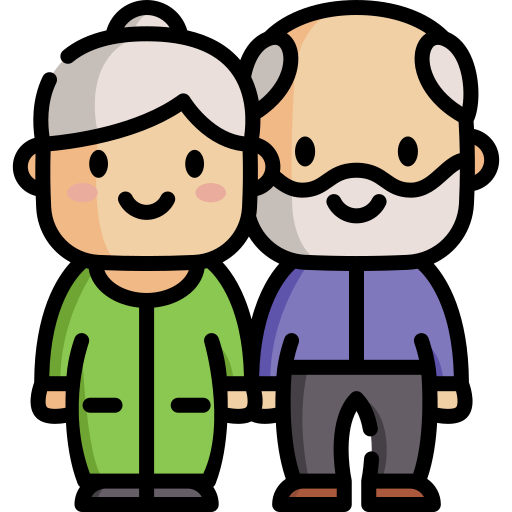 RETIRED
Couple over retirement age with no dependent children, living in own home without the need for support.
What’s good/positive impacts?
Most are managing very well and even enjoying having more free time for hobbies, DIY and other projects.

What are they missing the most?
Seeing family (particularly grandchildren), socialising with friends, and playing/watching sports. 

Fears/concerns?
Catching the virus – wary of behaviour of others around social distancing. Some are more concerned about the impact on their family than themselves – i.e. their adult children and grandchildren.
Shared experiences
Our participants have several shared experiences …
Miss family face-to-face contact
Feel more responsible for some extended family 
Concern for extended family's health, job or finances
Financially okay in short-term, or thriving
Spending less
No social care contact
No declared disability
All but one are homeowners
No flats, all homes with gardens
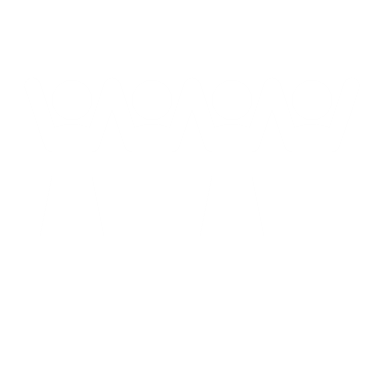 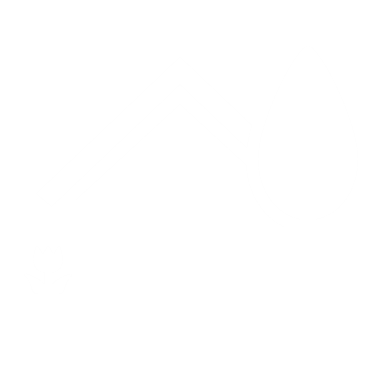 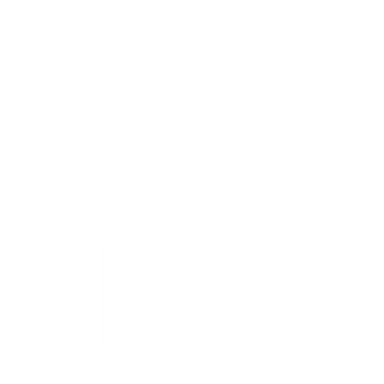 People accepted lockdown restrictions
Compliant with rules initially
Use official sources for information about COVID (e.g. BBC, Government briefings)
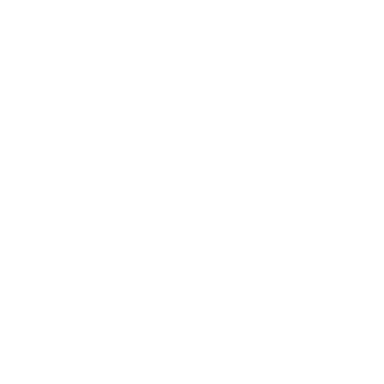 Use tech more frequently to stay connected: WhatsApp and Zoom
Online shopping 
Online quizzes with family
Headline findings
Headline Findings
Response to the coronavirus situation 
Initial government measures were welcomed by most, and seen as necessary although caused some initial concerns and anxieties
Some people took active steps to plan for lockdown to ensure they could stay at home as much as possible
As measures were lifted, some began to question the logic and clarity of the guidance, resulting in frustration and some deviation from the rules
They seek out official sources for information, but some are switching off due to the repetition and negative news
As time goes on, all have adapted well and settled into a routine, finding things to do to keep busy, active and positive 
Many have continued to ‘stay home’ despite the ‘stay alert’ message
Some of those living alone and working and/or caring for children are finding lockdown more difficult, whereas retired people continue to thrive.
Headline Findings
Impact on day to day life
Most were able to keep busy during lockdown, with some enjoying the extra time at home
All are using technology to stay connected with family and friends, some more frequently; for some, this is a new experience
Use of digital has helped people connect more with neighbours and communities
All were able to access food and essentials independently
Many have grown fruit and vegetables this year, but usually do each year
Some have increased physical activity due to having more free time, while others are doing less due to a lack of motivation or fear of going outside 
Finding the right routine is enabling people to cope better
Impact on daily life by persona
Many are enjoying the extra time with the family
What does the impact on daily life look like for our four personas …
Employed
Self-employed
Retired
Families with Children
Keeping busy working and filling up their free time with DIY, gardening, watching TV, exercising
Most have more free time than usual due to furlough or reduced hours with voluntary work and keeping active
Managing better than the other personas due to fewer responsibilities
DIY, gardening, watching TV, exercising, arts & crafts and puzzles
Appreciating more family time, including teaching children new skills
Some struggling with home schooling
An online survey by Ipsos MORI found that 47% are spending more time on social media, 39% are gardening, 33% read books, 25% play board games / puzzles and 25% are trying new types of exercise.
Source: Ipsos MORI Coronavirus polling Public 10-13 April 2020 (Adults aged 18+ in GB)
Headline Findings
Employment and finance
Participants who are employed are doing a little better than those self-employed; due to better work, health and homelife balance, having an empathetic boss and support from team members & being less isolated ​
All our participants are financially ok and almost all are spending less; most incomes of those self-employed have been negatively impacted due to less work or closed businesses, in some cases with impact to their wellbeing​
People feel less secure in job sectors that are non-essential or where they have public facing roles, due to lack of demand and/or health risk ​
Government restrictions and the lack of public confidence are hindering the rate and how non-essential business might recover
Implications of the economic downturn: pensions and investments were mentioned, although some think these will recover soon. House prices are of concern only if buying or selling.
Employment by persona
Those who are self-employed or have children are experiencing more challenges at work or their home-life
Employed
Self-employed
Nationally, Understanding Society have found these reasons for a decline in hours:
43% were furloughed
14% report loss of self-employment business 
7% report caring for others as a reason for the decline, but it is double for those aged 30-49
Only 7% report health as a reason for the decline in hours
Families with Children
Most with less work or reduced hours, due to public facing roles and less customers.
Negative impact on income.
Futures rely on ongoing support & coming out of lockdown.
Have understanding employers. 
Some new work patterns or reduced hours due to childcare or caring responsibilities.
No families with both parents working full-time.
Some flexibility in childcare as one of the parents tends to work part-time or is self-employed.
Challenging for single parents.
Headline Findings
Families with children
Families with children are finding a new rhythm to their daily life and are generally managing better than expected. 
Balancing childcare, schoolwork and employment is the key challenge.
Both parents and children are grateful for the extra time spent as a family.
Parents are trying to balance how much information they share with their children about the current situation but not worry them too much at the same time. 
Parents are more conscious of their children’s reduced social contact than their education, but do not worry about long-term impacts. 
Access to a laptop/PC and internet is crucial to enable school work at home. 
Schools could provide more interactive sessions to facilitate better explanation and feedback on school work and make it more engaging overall
Two households sent their children back to their educational settings in June 2020, to the satisfaction of both parents and children.
[Speaker Notes: Employment and finance]
Headline Findings
Supporting each other, neighbourliness and volunteering
Participants have become part of local support networks in their neighbourhoods that keep an eye out for each other ​
Existing networks are more active or stronger since lockdown​
People are looking to friends, family and neighbours first before formal support​
People have become more innovative at keeping face-to-face contact while social distancing, e.g. over the fence conversations, driveway coffees. Technology is in greater use.​
The situation has triggered an increase in ‘neighbourliness’, with people organising events while adhering to social distancing, reaching out more to each other. ​
Many did not describe their community activities as ‘volunteering’; messaging for communications and promotions may need to be rethought.​
Largely not volunteering unless they have in the past, due to other priorities and vulnerability​
Those new to the area, in less active communities, with few neighbours nearby or no other adult company are less likely to be involved in mutual support.				
Many hope this increased neighbourliness and community spirit will continue in the future, although some feel it has already decreased as restrictions ease
Headline Findings
Health and wellbeing
Some have increased physical activity due to having more free time, while others are doing less due to a lack of motivation or fear of going outside.
Most are keeping relatively active, either by doing at-home workouts, going out for walks / bike rides / runs, walking the dog, or doing physical work around the house and garden . In combination with ‘keeping busy’, this is a way of also looking after their emotional wellbeing. Still, levels of frustration have increased for some over time. 
For some levels of activity have reduced over time.
Being less active for several months is now starting to take its toll on levels of fitness of some retired participants. 
Families still need to access health & wellbeing services during lockdown to ensure that health doesn’t deteriorate to crisis.
Many found virtual medical appointments beneficial.
Levels of concern with infection have decreased over time.
People are generally following the safety guidelines in the short term, but with some bending of the rules as restrictions ease.
Risk and protective factors
Protective and Risk factors
Specialist Topic Reports
Specialist Topic Reports
This summary paper is accompanied by a release of specialist topic reports that explore the themes in more detail including quotes and case studies: 

“It’s like the whole world has stopped and there is nothing else happening anywhere” - Response to coronavirus outbreak and the day to day impact
“Being with your child 24/7 is tough” – Experiences of Essex working parents
“I’m still working at home… and saving money” – Experiences of employment and personal finance
“Neighbour friendships have been formed that will last permanently” – Neighbourliness, community and volunteering
“Being able to go for a proper walk is really important” - Health and wellbeing
Contact Us
This information is issued by:​
Essex County Council​
Strategy, Insight & Engagement ​
Research & Citizen Insight​
​
​
You can contact us in the following ways:​
​
By email: ​
katerina.glover@essex.gov.uk​

maresa.beazley@essex.gov.uk; maura.o-malley@essex.gov.uk; poppy.reece@essex.gov.uk
​
Visit our website:​
www.essex.gov.uk​
​
By telephone:​
033301 30874​
​
By post:​
Essex County Council, Research & Citizen Insight (SIE)​
D202, County Hall, Chelmsford, Essex CM1 1QH